Christopher Brumm
Clickbait vs. Reality: Die Cyber Threats, um die Sie sich wirklich sorgen sollten
Christopher BrummCloud Security Architect @glueckkanja
Focus
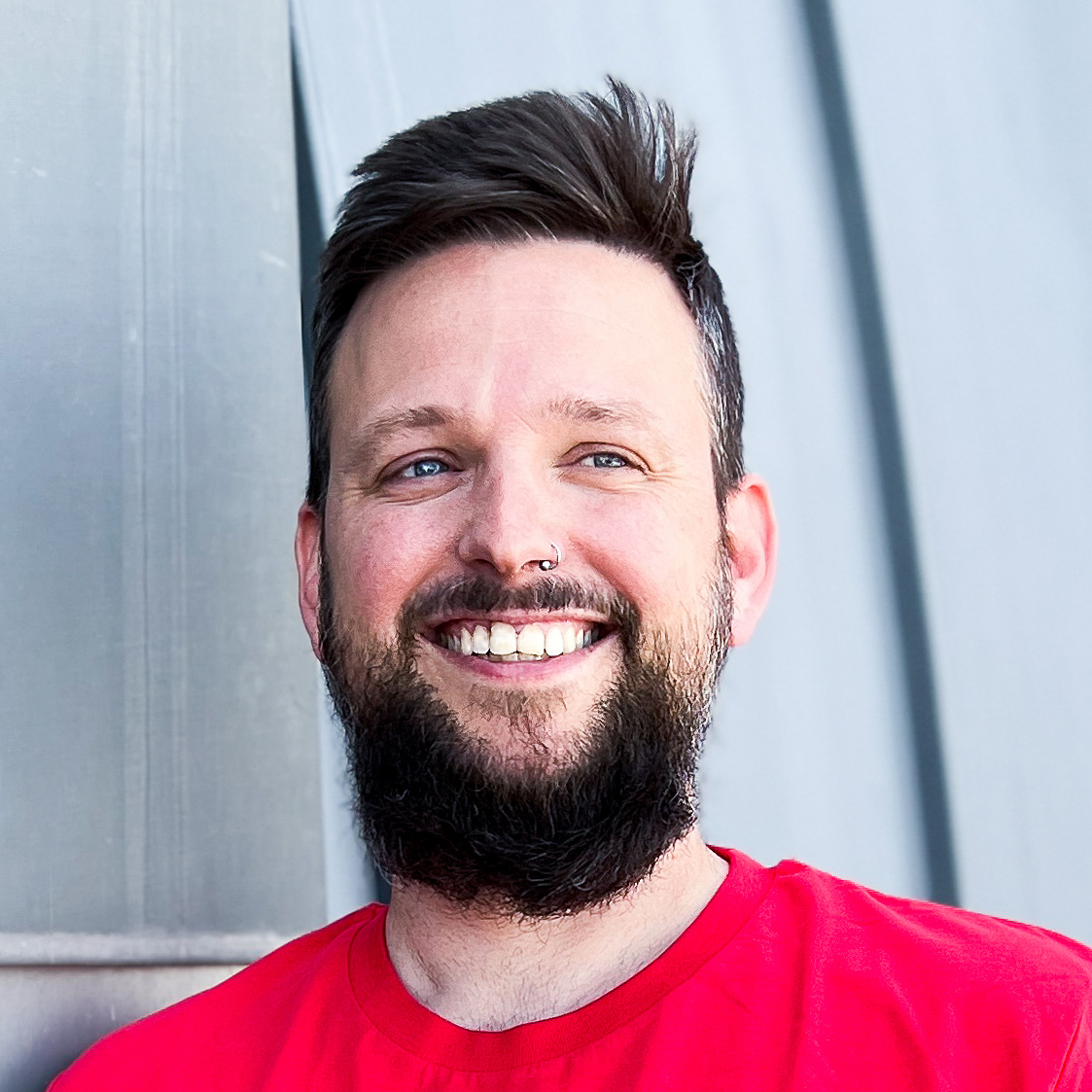 Certifications
Identity + Security in Microsoft Cloud
ISC2 CISSP
Microsoft Security MVP
From
Hobbies
Family, Traveling, Pen & Paper RPG
Hamburg, Germany
My Blog
Contact
chris-brumm.com
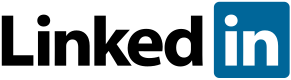 /christopherbrumm
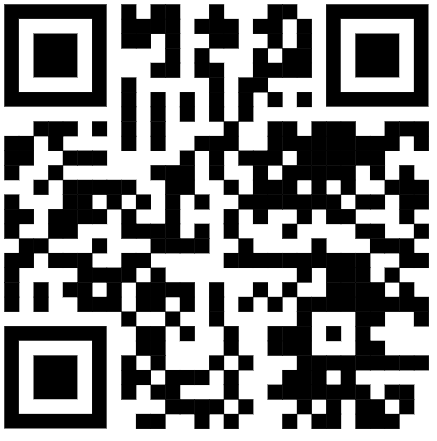 Protecting your assets around the globe 24/7
50+
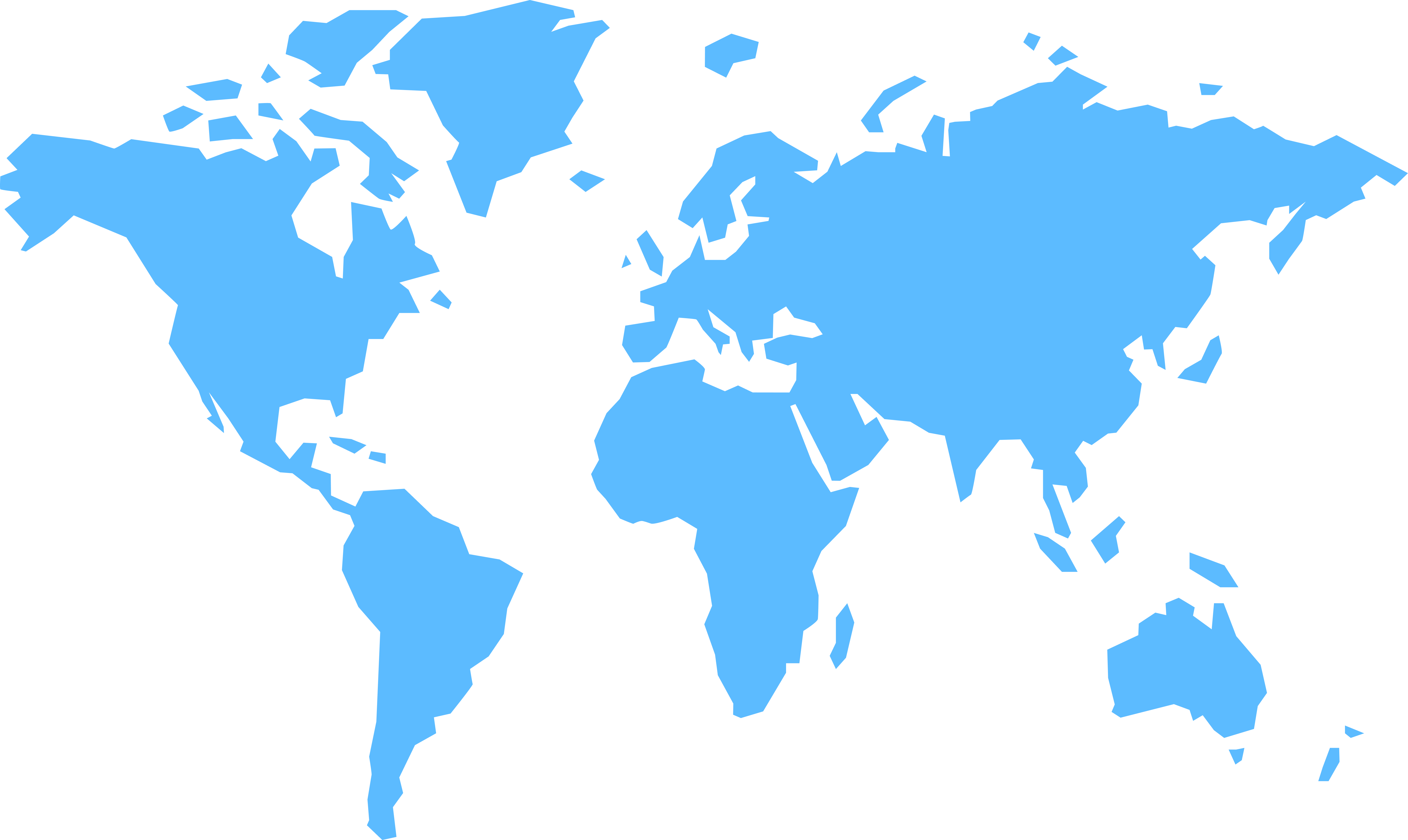 Countries
5
Years in Service
15+
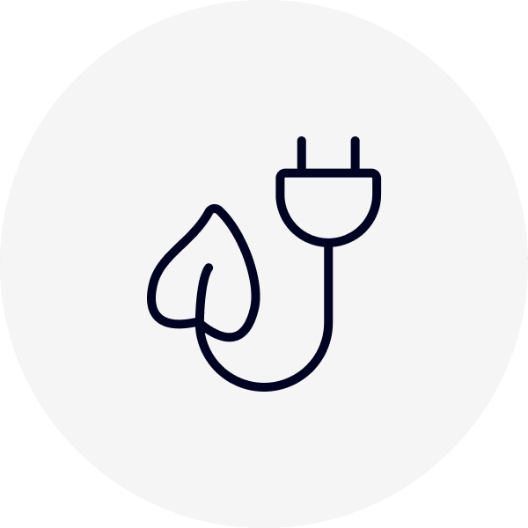 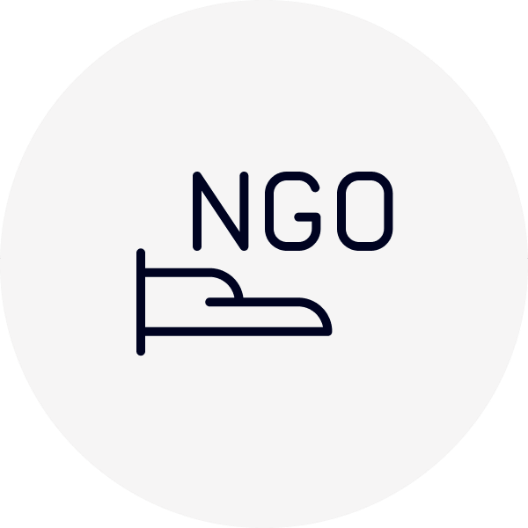 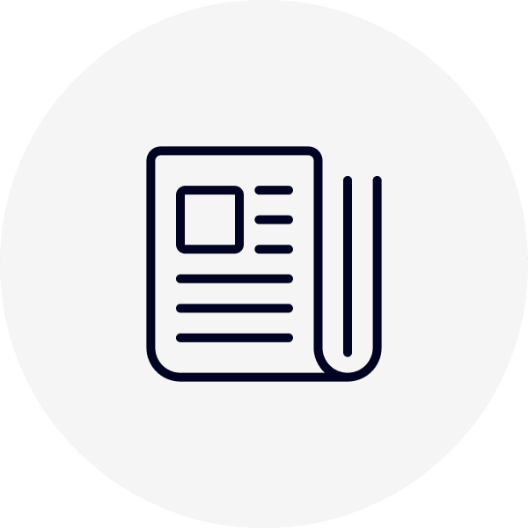 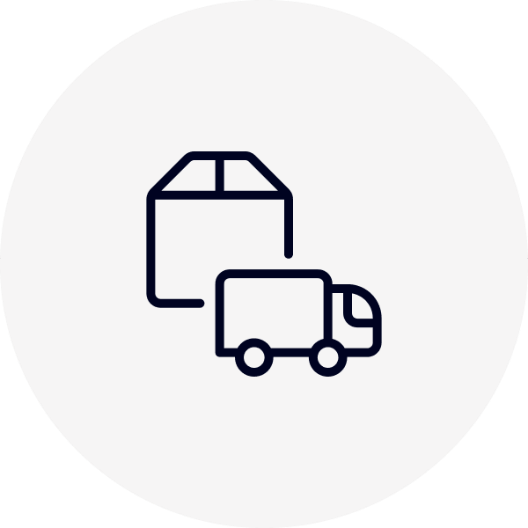 Industries
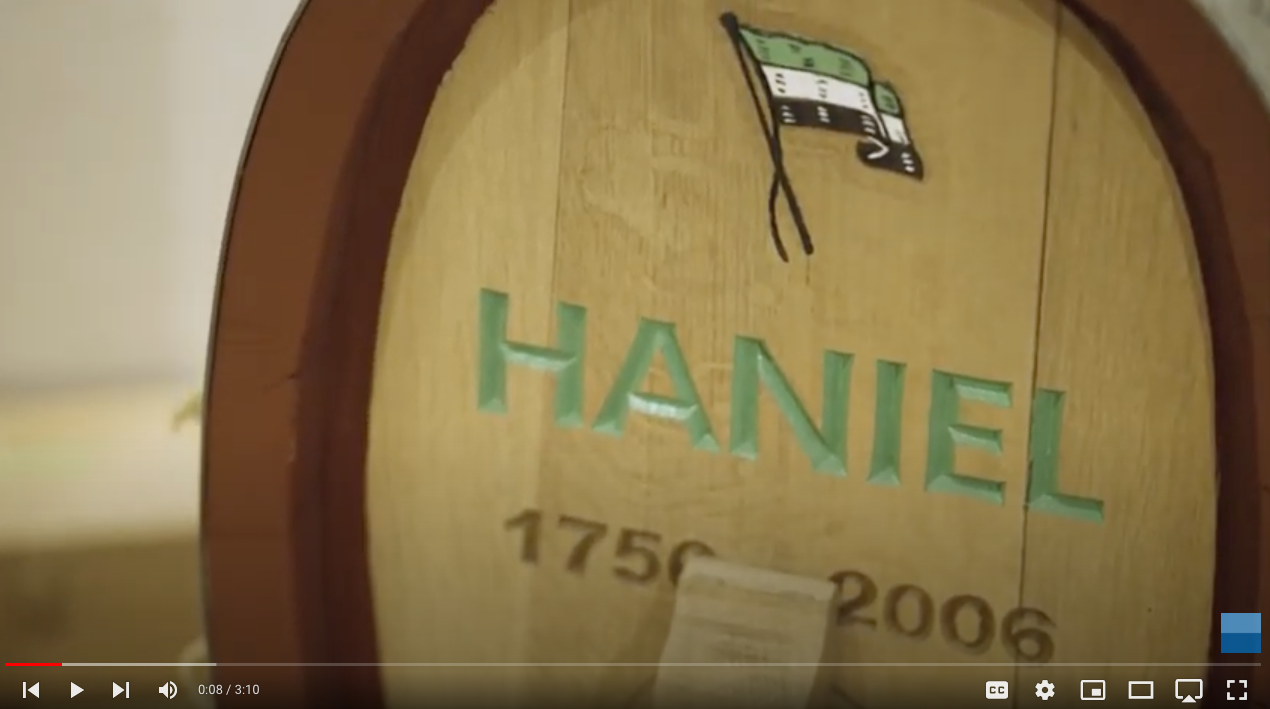 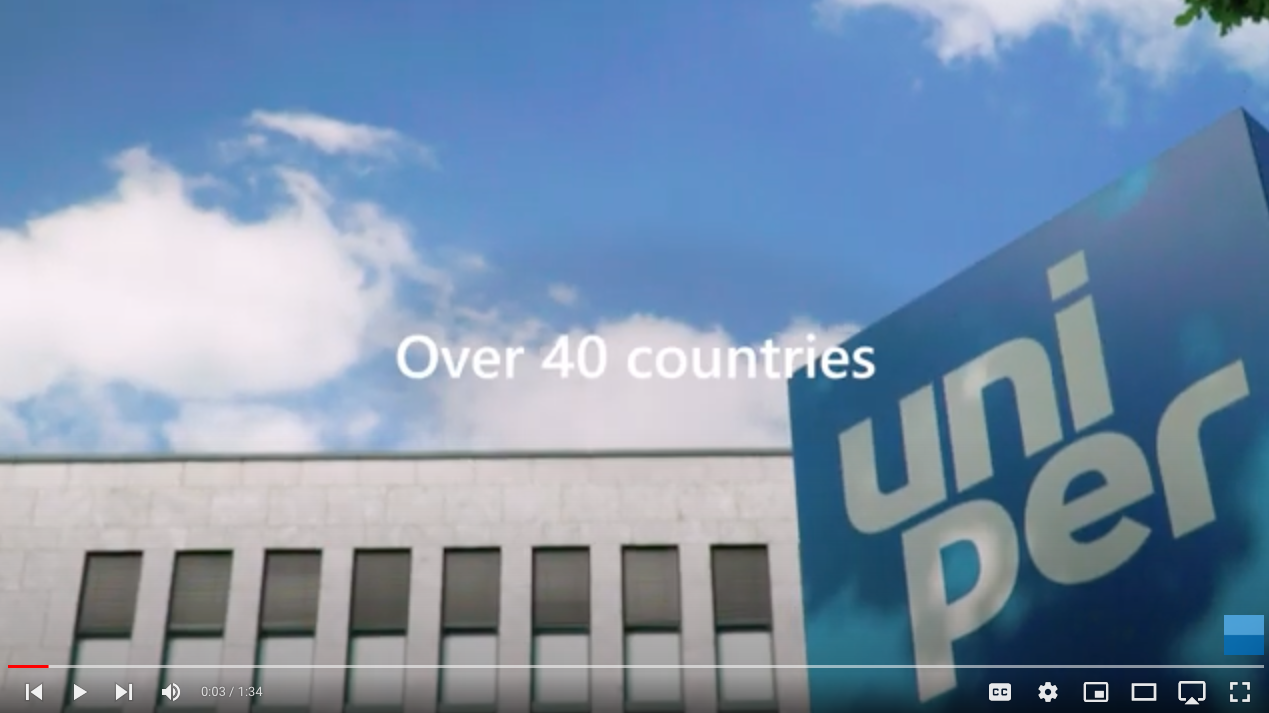 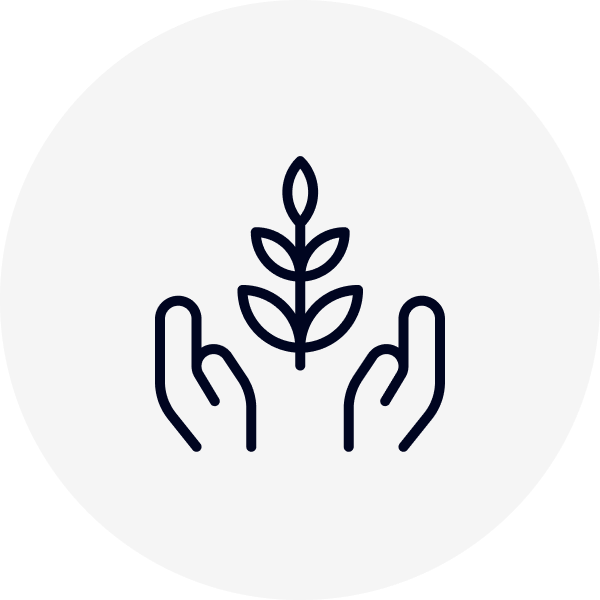 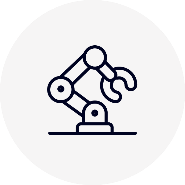 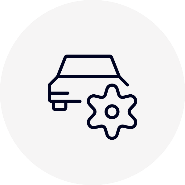 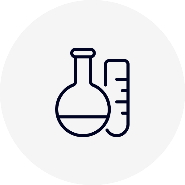 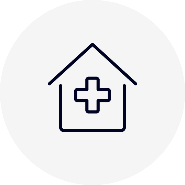 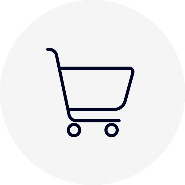 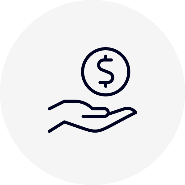 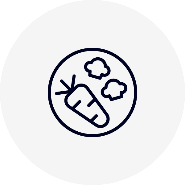 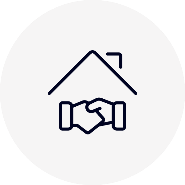 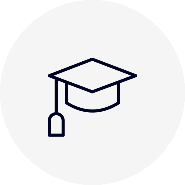 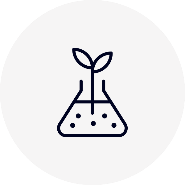 Thermal Attacks & AI supported Attacks
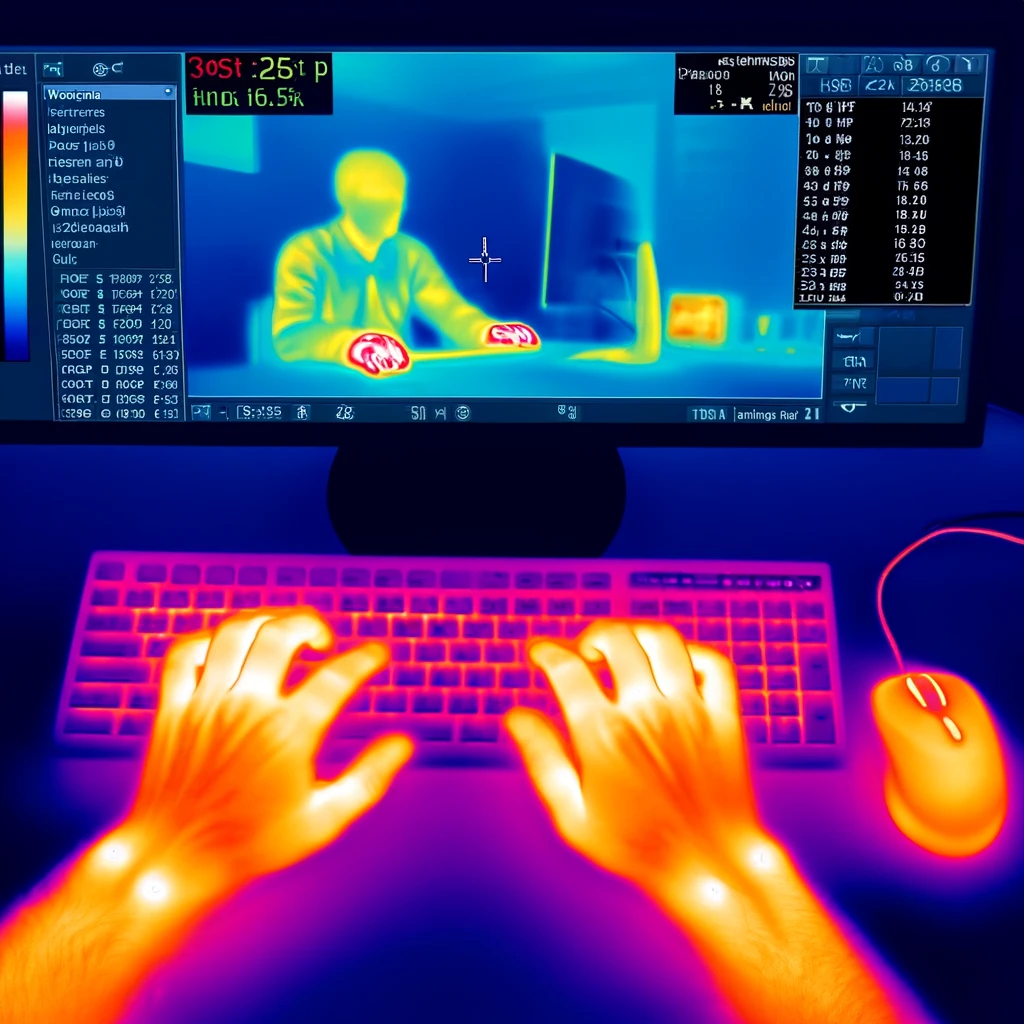 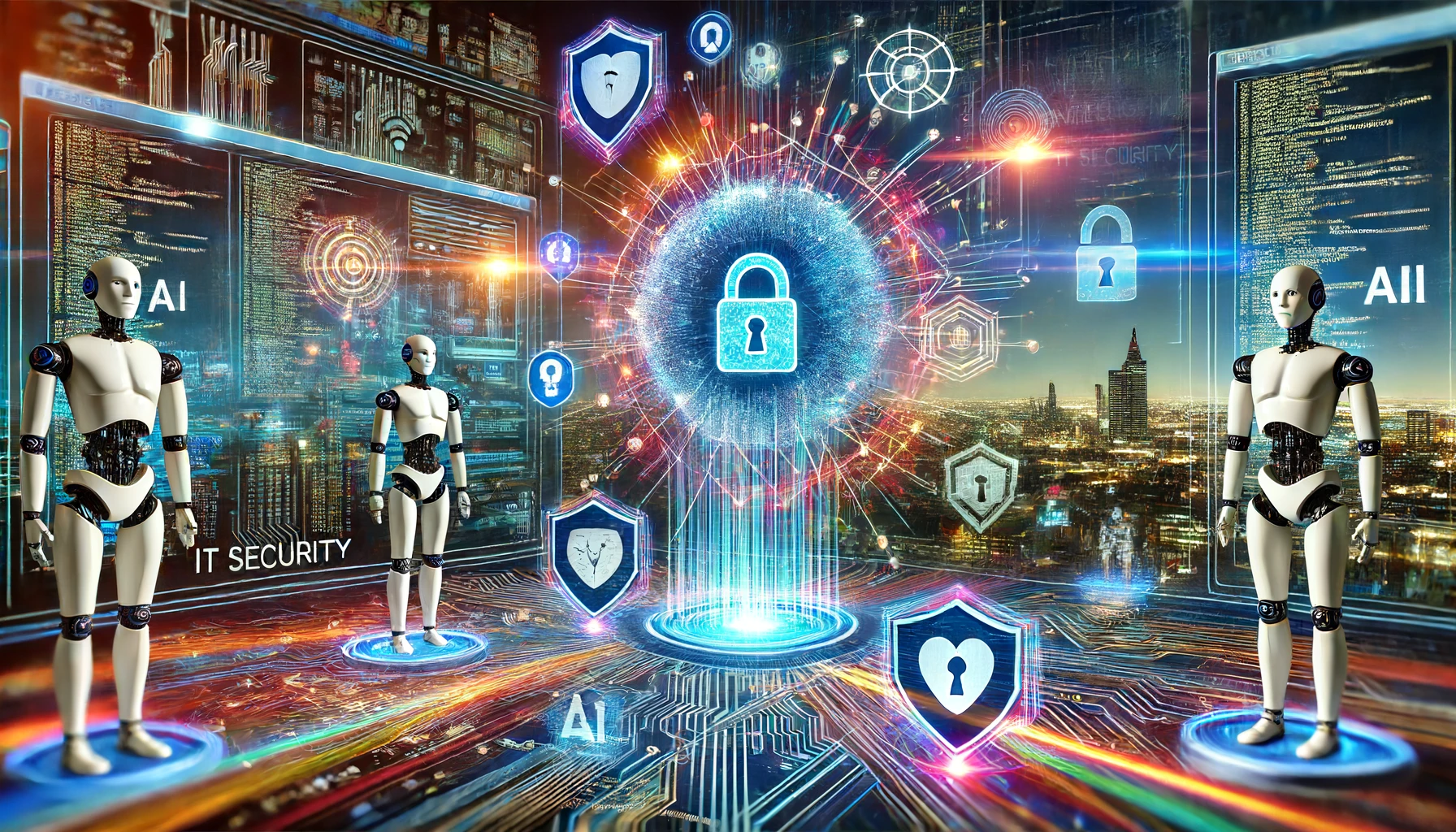 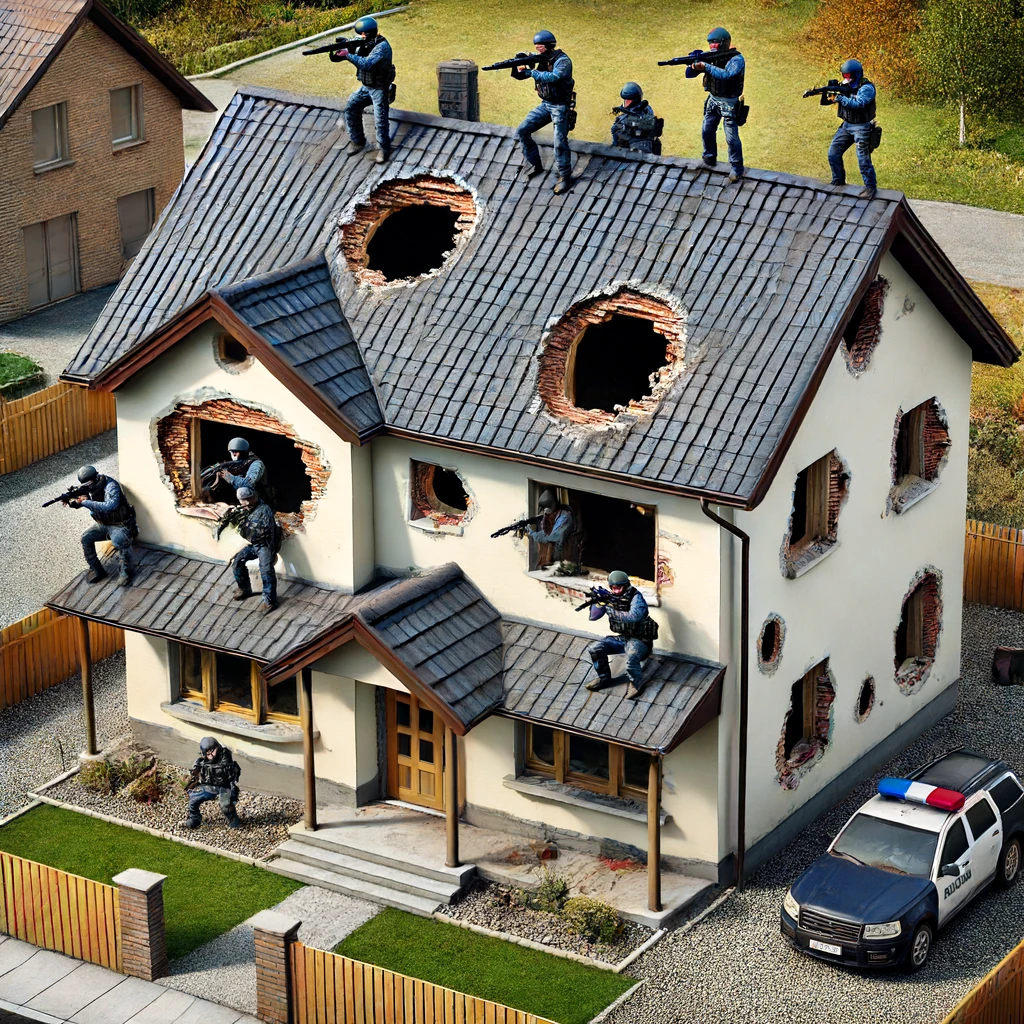 RDP
Bad Citrix Password, RDP File with saved creds on desktop.
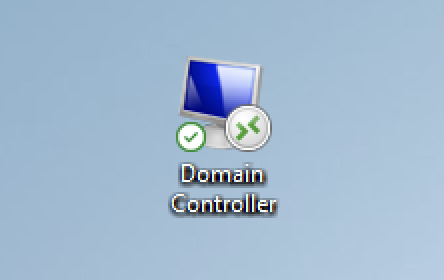 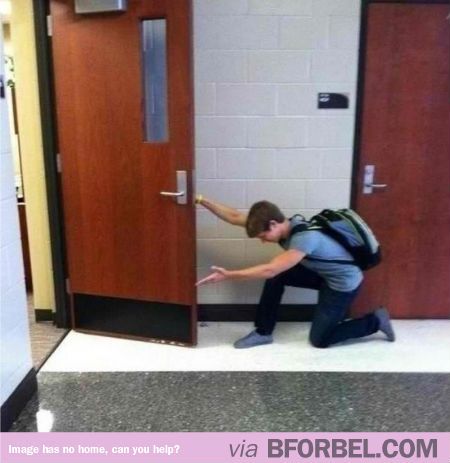 [Speaker Notes: SQL Server Admin PW in Description Field im AD
FW Admin vergisst Laptop ohne Bitlocker Verschlüsselung im Zug. Darauf ist die FW Mgmt Konsole und ein paar Tage später beobachten wir seltsame Config Änderungen auf der FW]
Adverts
User: Hey helpdesk, could you install a printer driver for me?
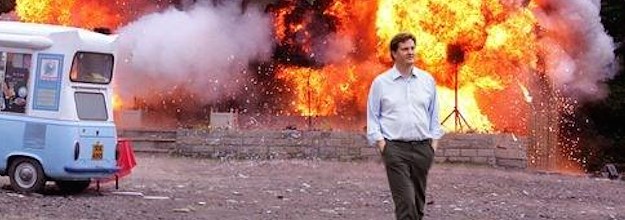 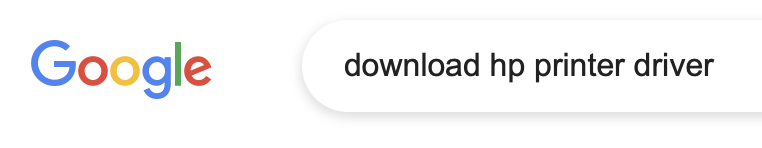 Ad • www.really-not-malicious.com
Official HP® Printer Drivers and Software DownloadDownload the latest drivers, software, firmware, and diagnostics for your HP printers from the official HP Support website.
SQL Server
Service Provider on a Maintenance Saturday: Shit, I forgot to ask for the SQL Server Password
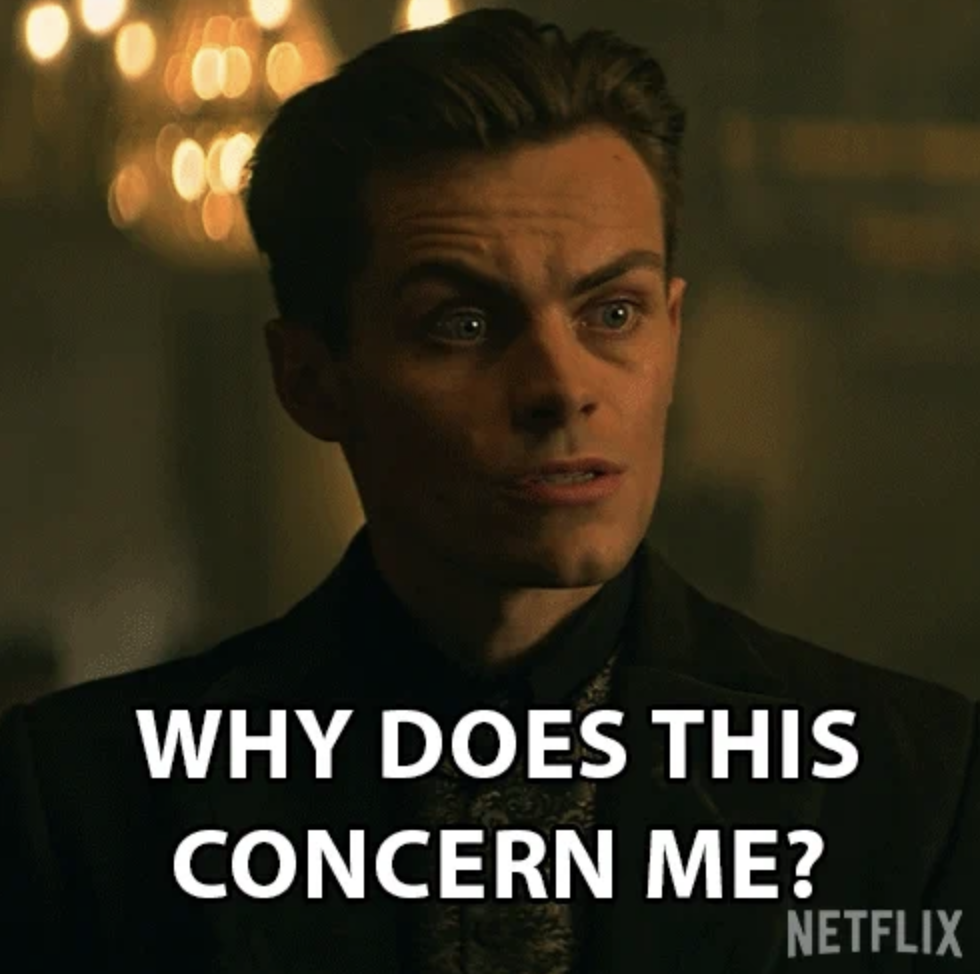 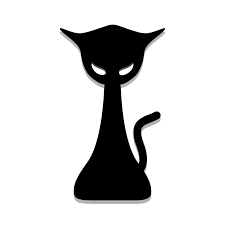 Hashcat
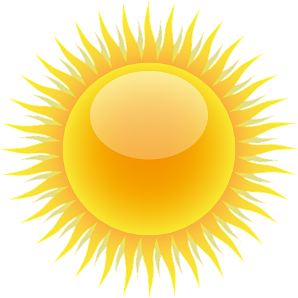 The sorrows of a CISO
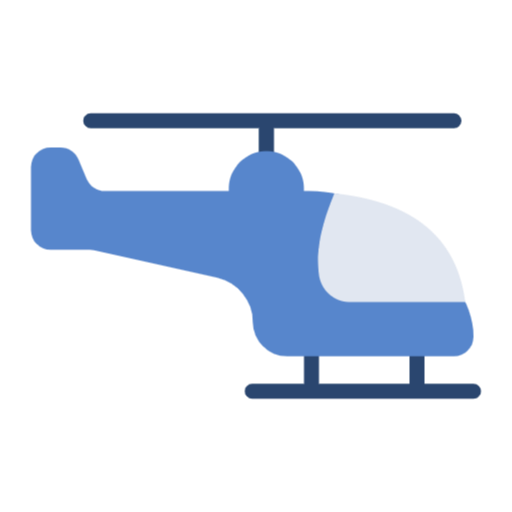 Are we safe enough?
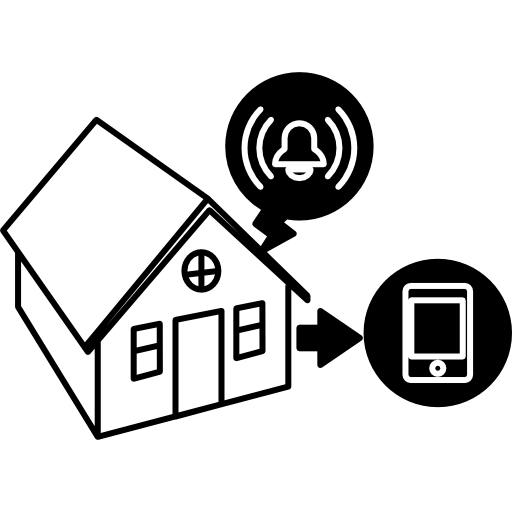 3
Will I recognize if someone tries to break in?
4
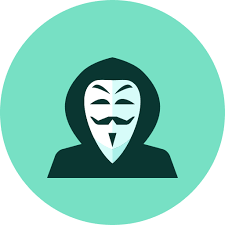 Can I stop an attacker?
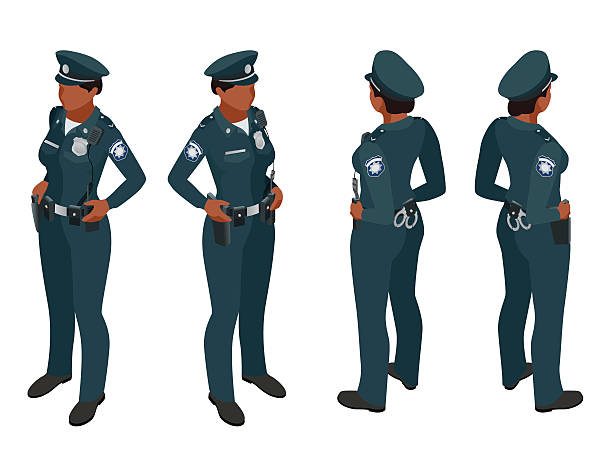 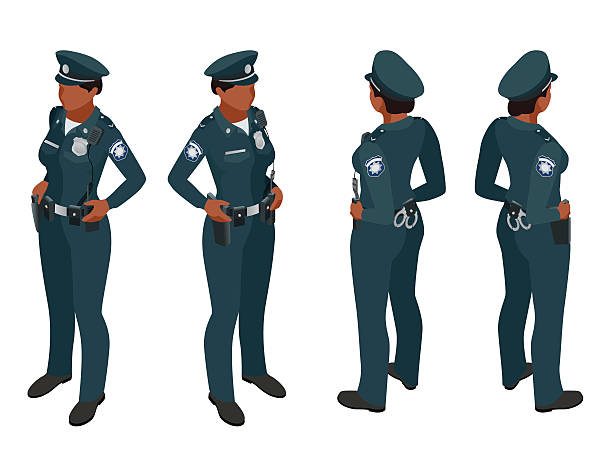 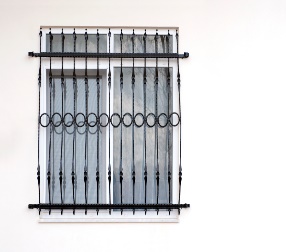 2
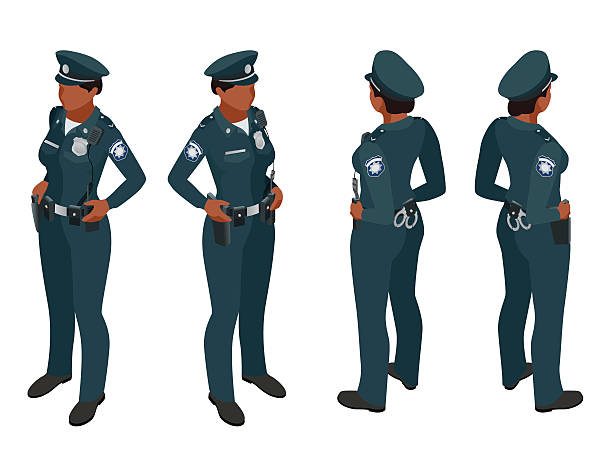 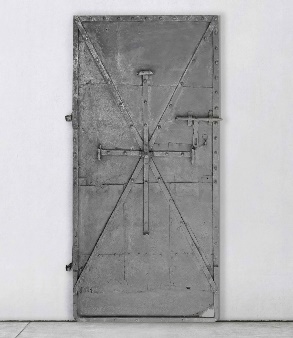 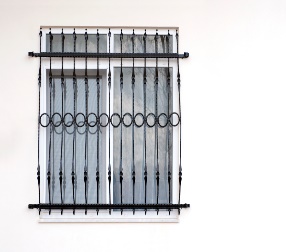 Are there other ways into my house, I don‘t know about yet?
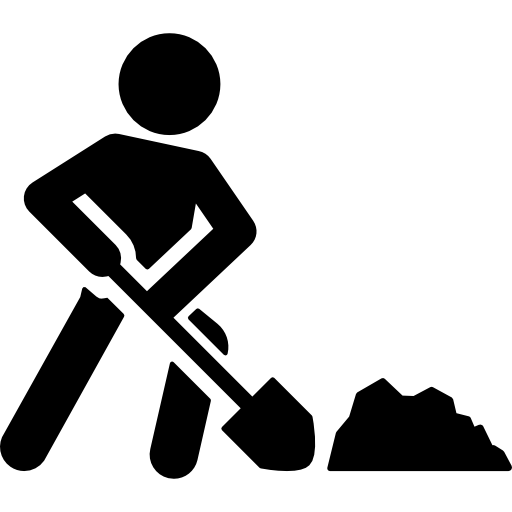 1
Are the obvious ways into my house well protected?
Are you safe?
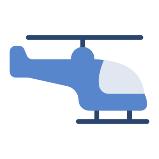 Enterprise Security Status
4
3
1
2
Can I stop an attacker?
Will I recognize if someone tries to break in?
Are the obvious ways into my house well protected?
Are there other ways into my house, I don‘t know about yet?
Attack Monitoring
Capability
Incident Response
Capability
Security Posture
Vulnerability Posture
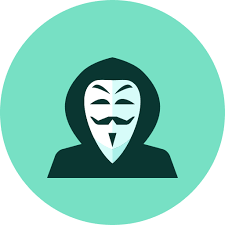 24/7 IR Resources
Infrastructure Architecture
Vulnerability Monitoring
XDR 
Monitoring
Sentinel Monitoring
As-Is Configuration
Quality
External Attack Surface Monitoring
Preparation of Emergency Incident
Best Practices Feature Comparison
Maintained
Detection Repository
Processes
Pen Testing / Red Teaming
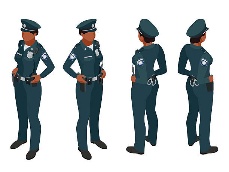 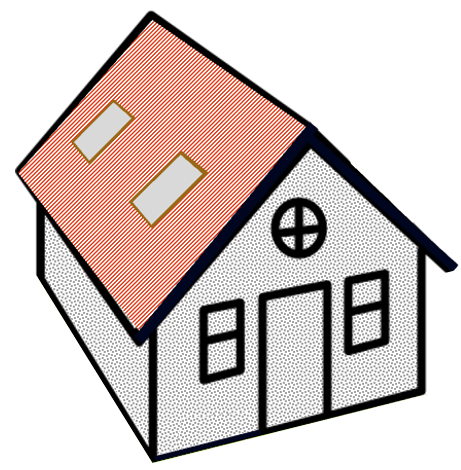 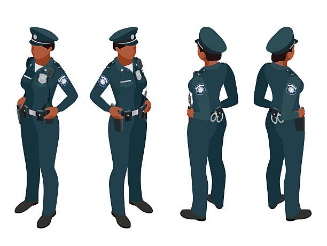 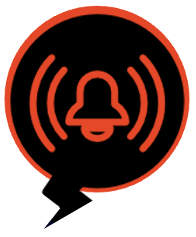 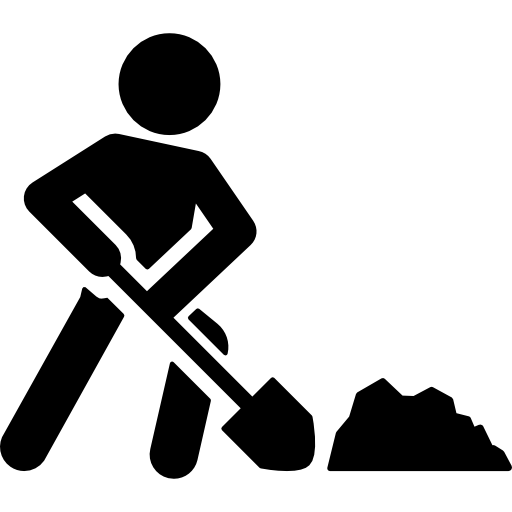 Applying it to your Org
Identity
Windows
MacOS
Linux
Email
Office
Network
DevOps
Cloud Platform
Cloud Workload
IoT
Business Apps
Vulnerability Posture
Attack Monitoring Capability
Incident Response Capability
Security Posture
Customer Maturity Levels (CML)
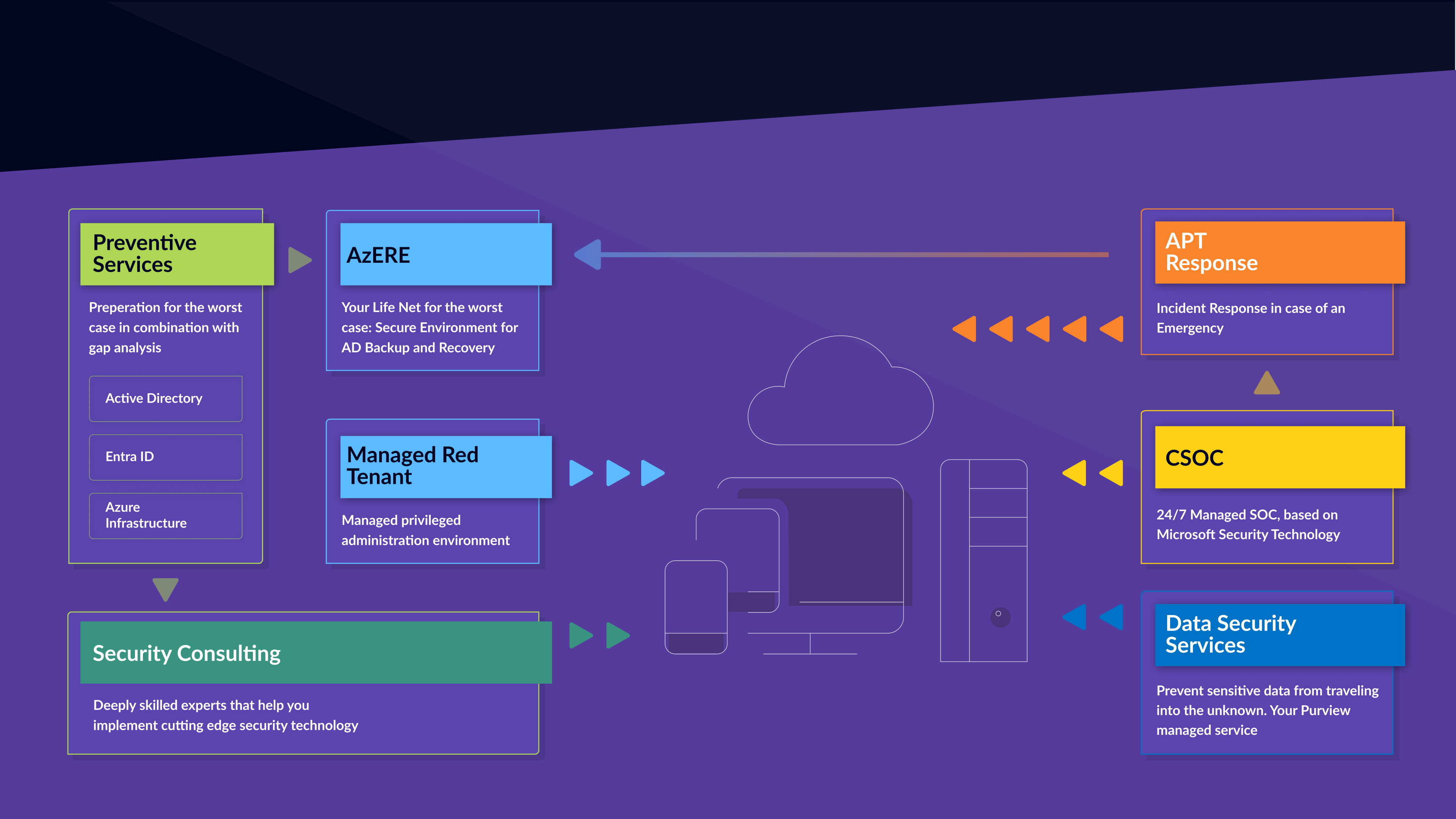 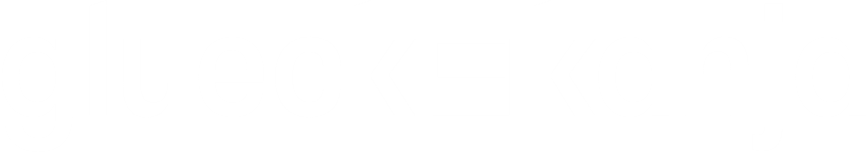 Security Services
[Speaker Notes: We look at Security holistically: 
Security Consulting
CSOC
APT Response
Preventive Services 
AzERE
Managed Red Tenant]
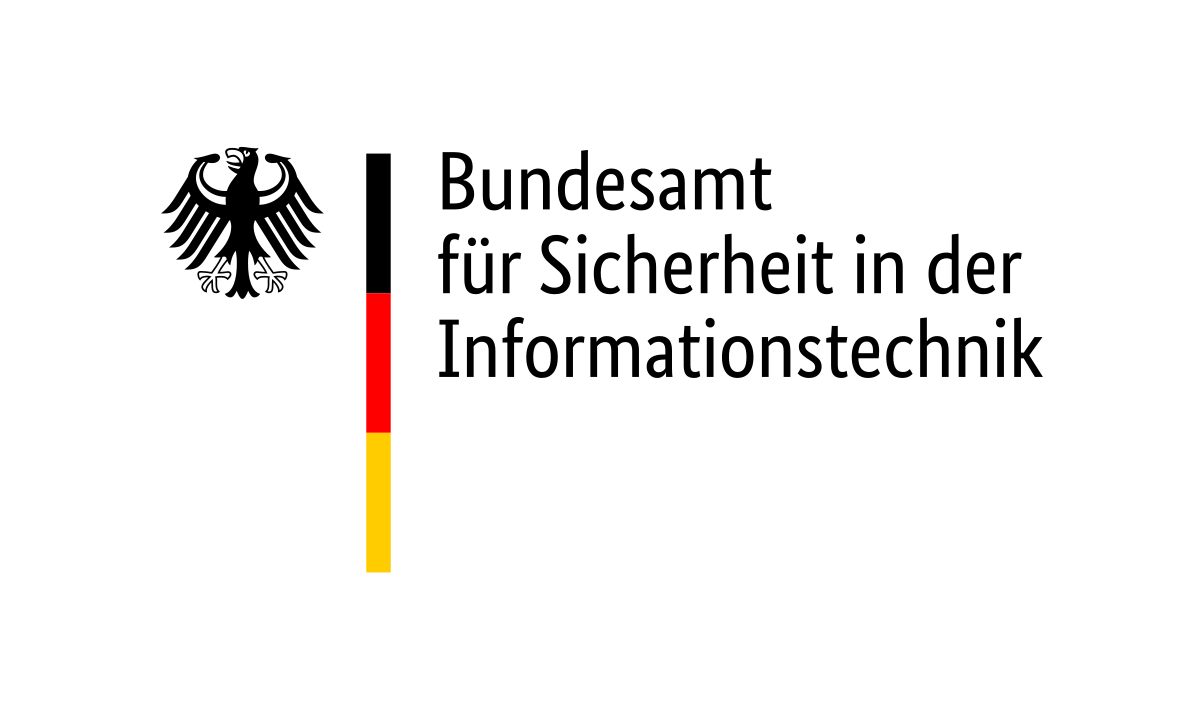 glueckkanja         Microsoft
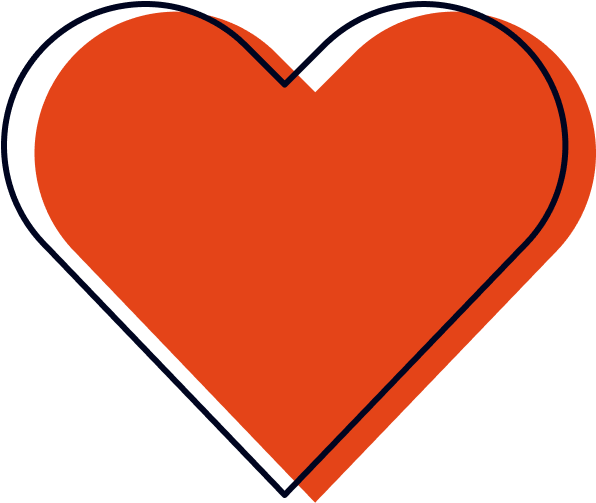 Qualifizierter APT Response Anbieter
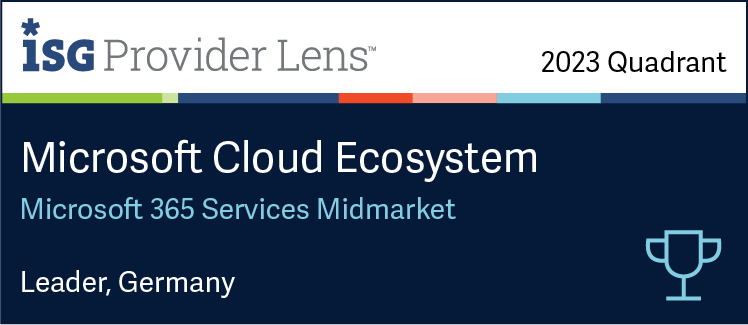 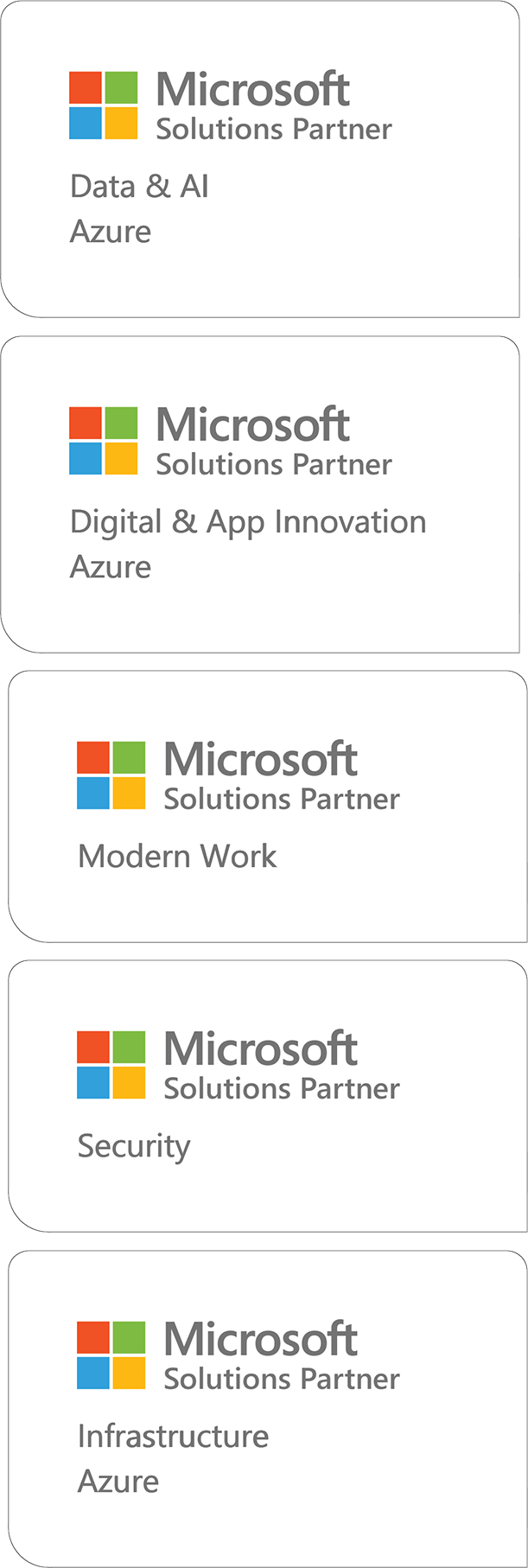 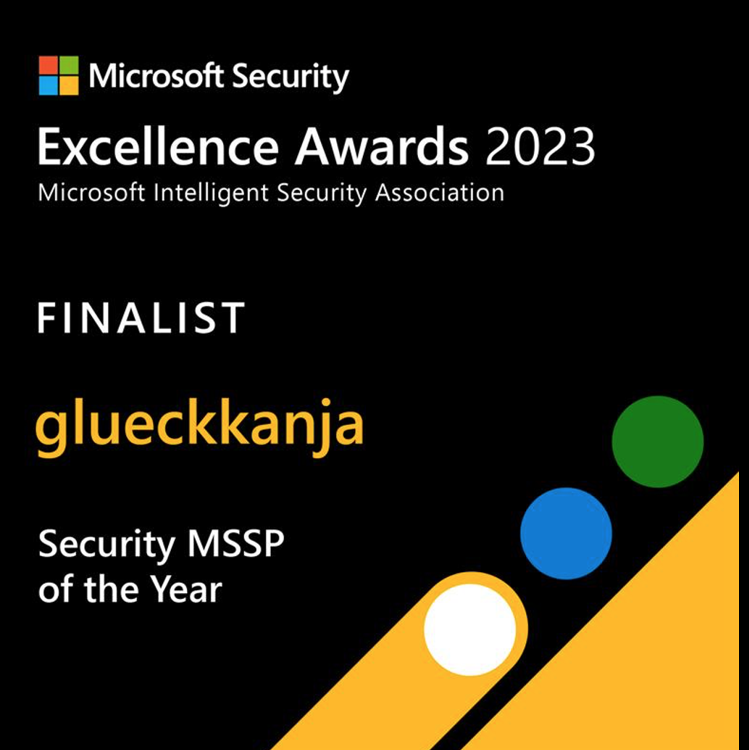 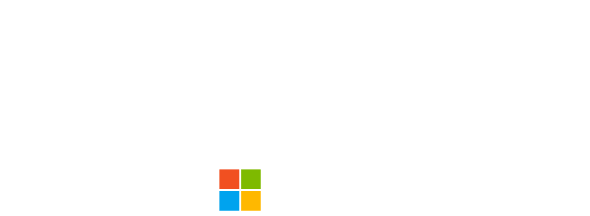 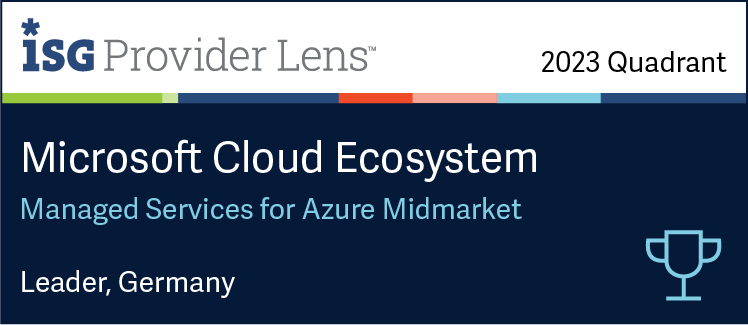 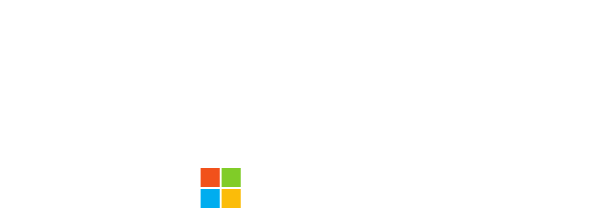 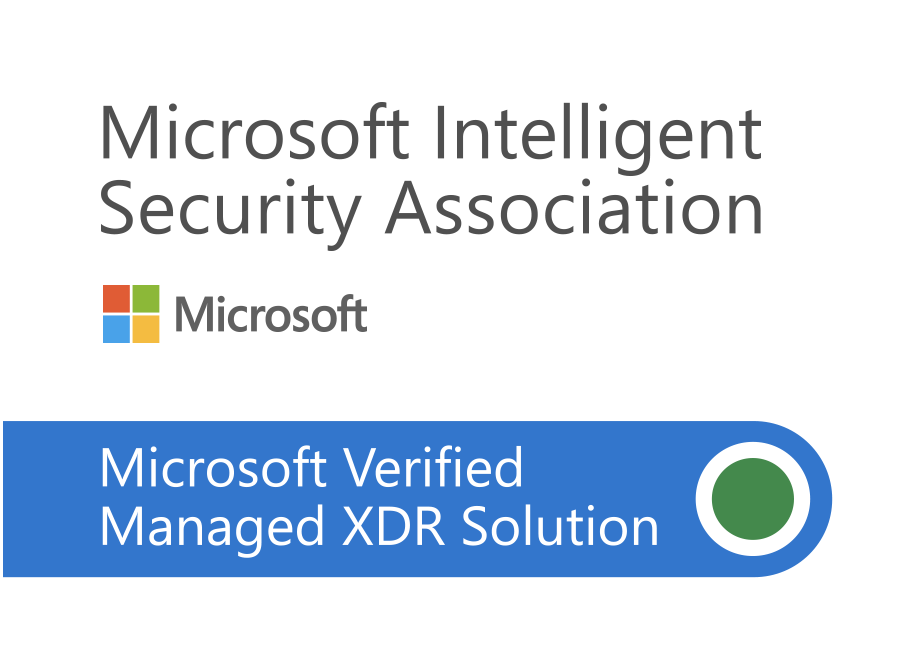 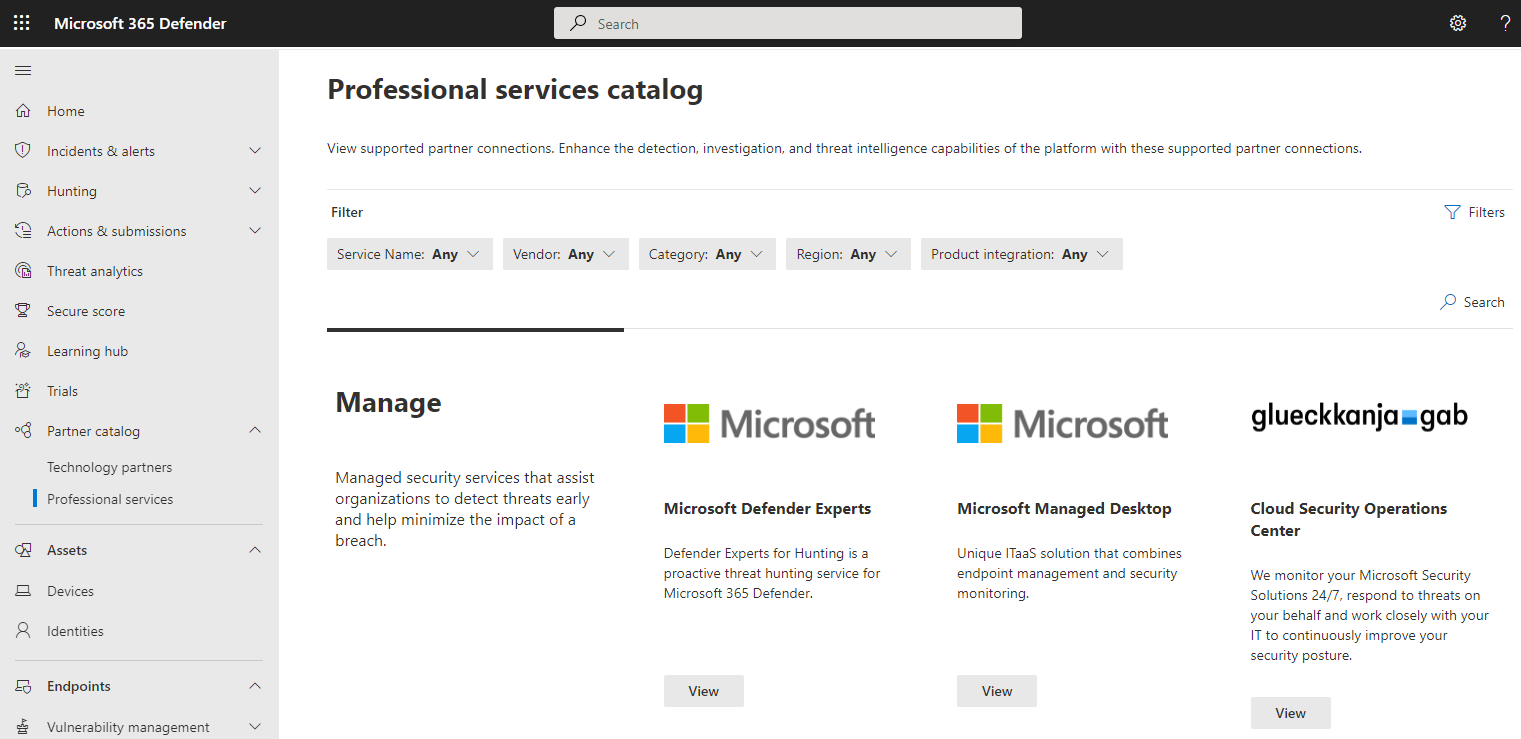 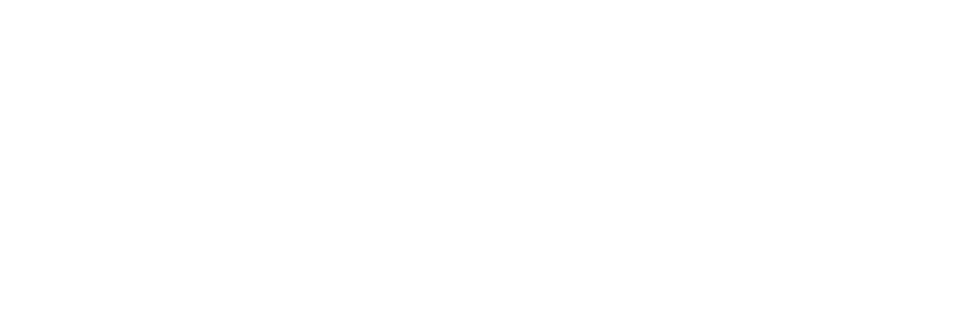 Microsoft
Focus
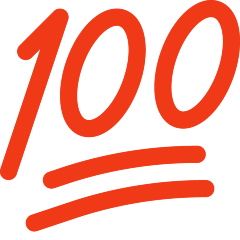 [Speaker Notes: We earn these reputation, because we are protecting the most important companies in Europe 
Due to our reputation we win all the Awards Microsoft is offering]
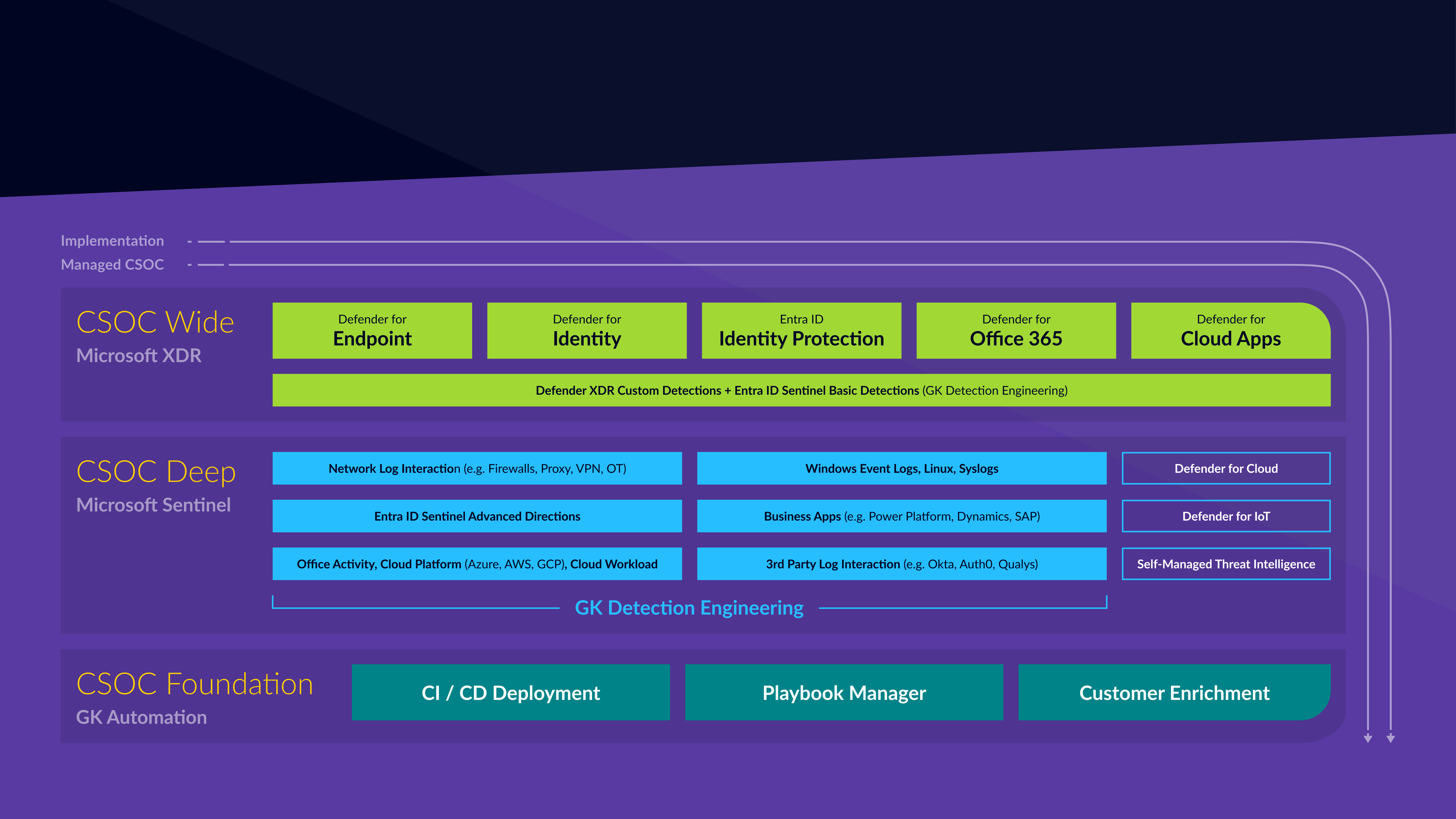 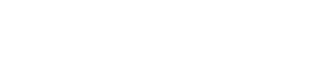 Our Approach to Modern Security
Microsoft sponsored
Asset Coverage
OT & IoT
On Premises
Cloud
Deep Packet Inspection (DPI) with patented, OT-aware behavioral analytics
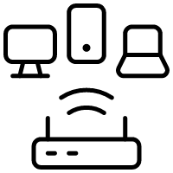 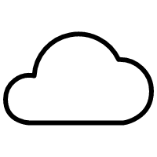 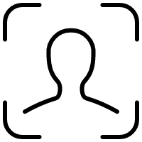 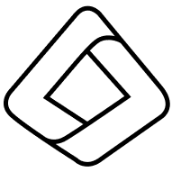 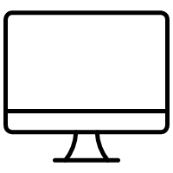 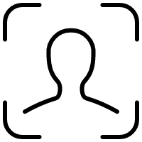 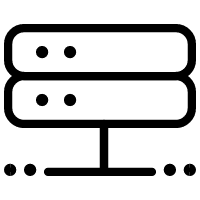 Sensor (virtual or physical appliance)
Devices
Cloud Identity
Office 365
On Premises Identity
Entra ID
Devices
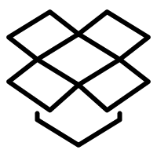 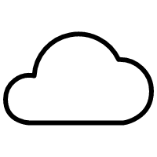 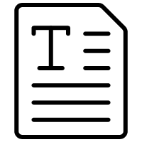 SPAN port
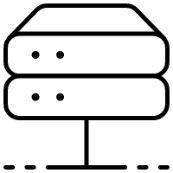 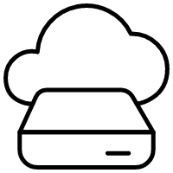 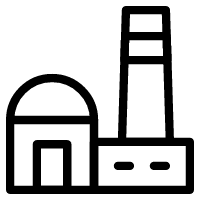 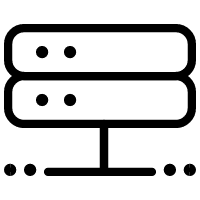 OT Network
Documents
Dropbox
Google Cloud
Network switch
Servers
Network
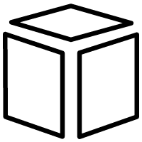 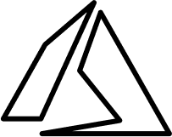 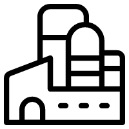 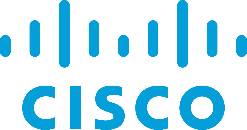 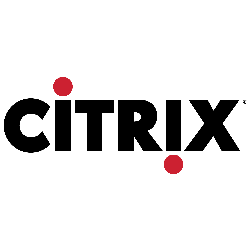 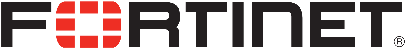 Amazon Web Services
Microsoft Azure
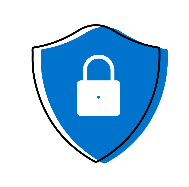 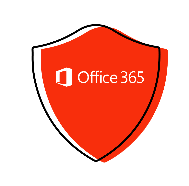 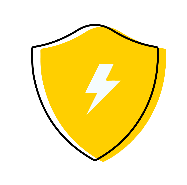 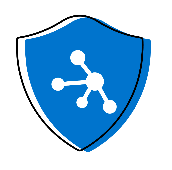 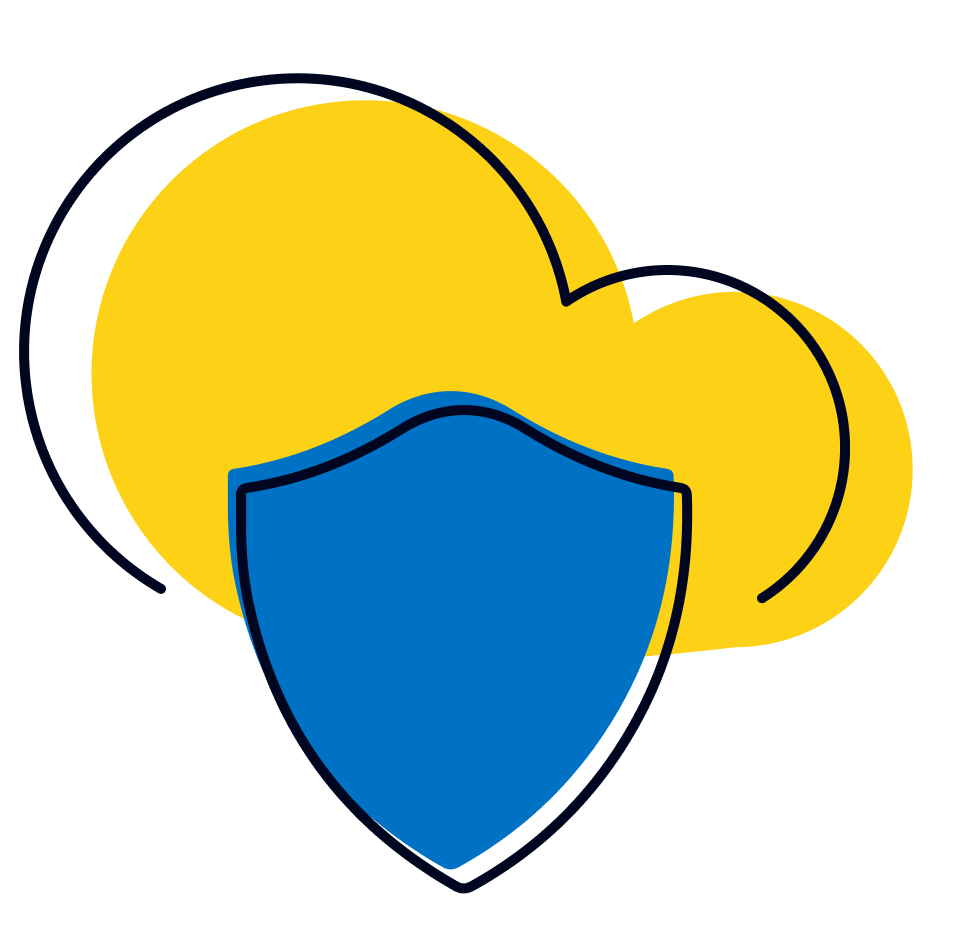 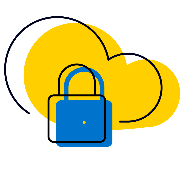 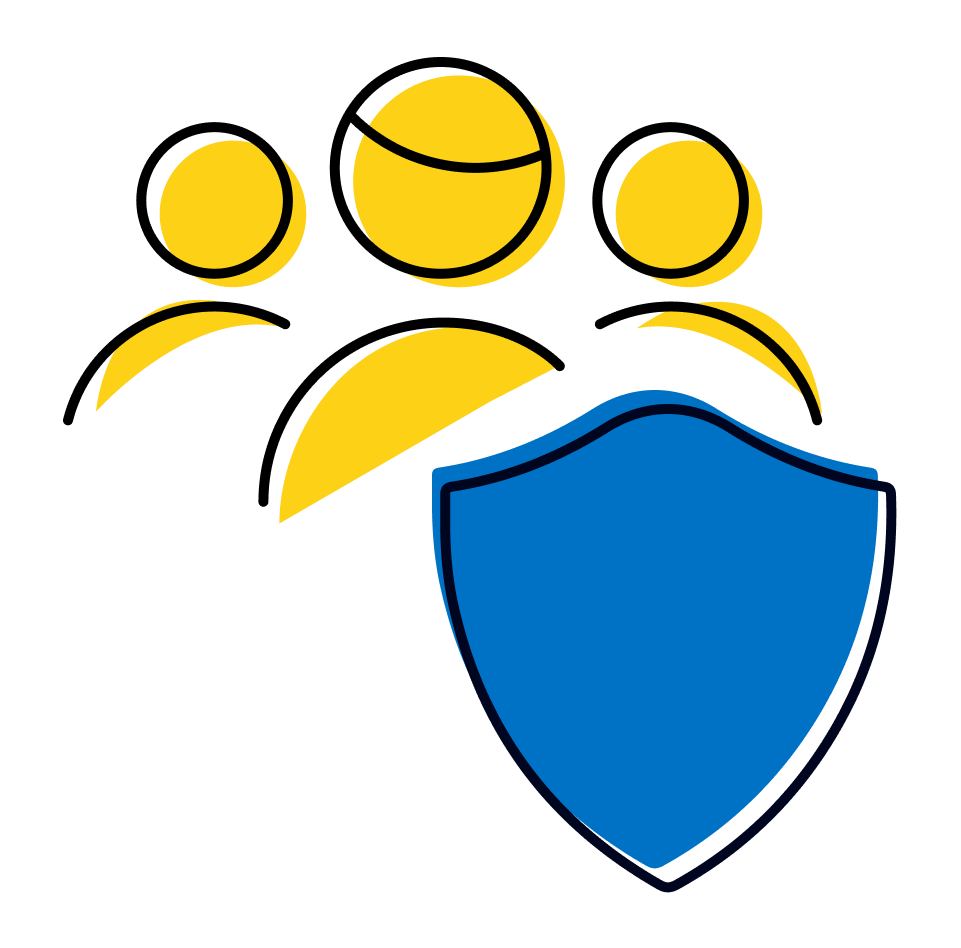 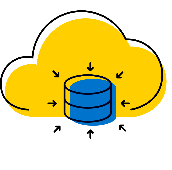 Entra IDProtection
Defender for Cloud App
Defenderfor IoT
Defenderfor Identity
Defender for Endpoint
Defenderfor Office
Defenderfor Cloud
Microsoft Sentinel
THANK YOU!